CATÁLOGO DE PRODUCTOS COOPERATIVA MERCAGUILAS
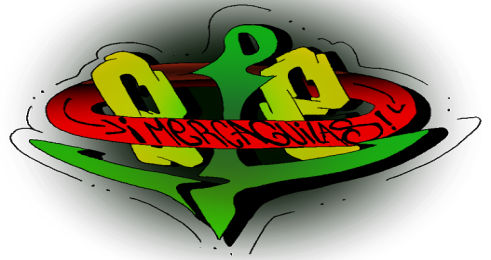 IES ALFONSO ESCÁMEZ
ÁGUILAS (MURCIA)
CURSO 2013-14
PRESENTACIÓN
DESDE AGUILAS, PRECIOSO PUEBLO COSTERO DE LA REGIÓN DE MURCIA, LA COOPERATIVA MERCAGUILAS OS HACE LLEGAR ESTE CATÁLOGO DE PRODUCTOS. ESPERAMOS QUE OS GUSTE
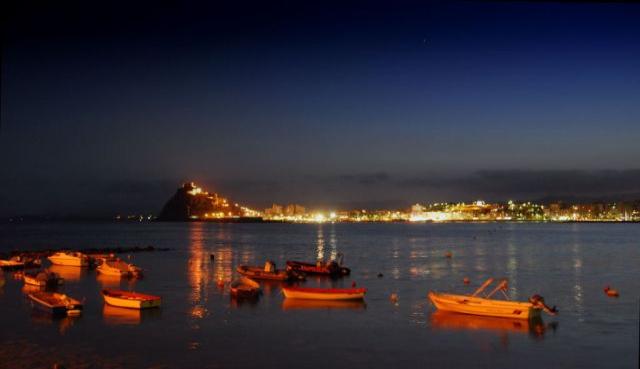 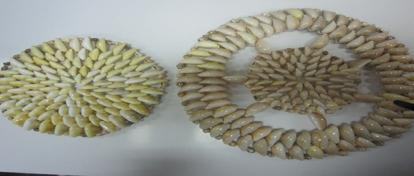 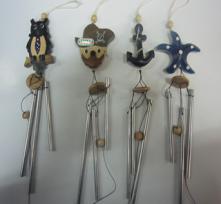 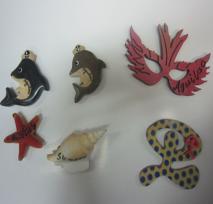 LÍNEA 1: PRODUCTOS DE ADORNO PARA EL HOGAR
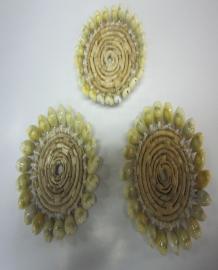 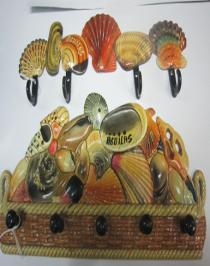 Productos suministrados por 
     “MAR DEL CORAL”
POSA OLLAS
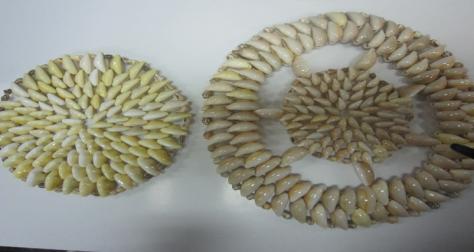 CÓDIGO:001A
PRECIO: 1,40€ Y 2,20€
CARACTERÍSTICAS: REALIZADOS CON CARACOLAS DE DIFERENTES TAMAÑOS (15 Y 20CM DE CIRCUNFERENCIA RESPECTIVAMENTE)
COLGADORES DE PAÑOS Y PARA LLAVES
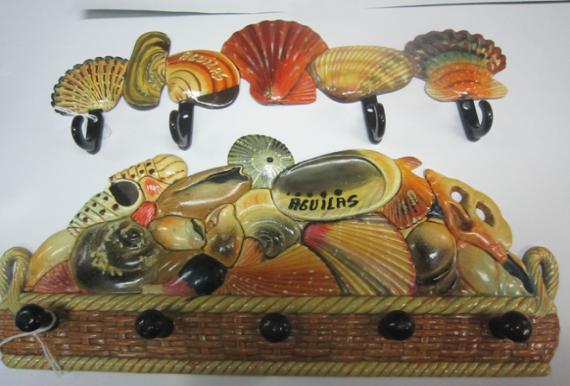 CÓDIGO: 002A
PRECIO: 3€
CARACTERÍSTICAS:  DE VIVOS COLORES, REALIZADOS EN RESINA
MÓVILES  y  COLGANTES VARIADOS
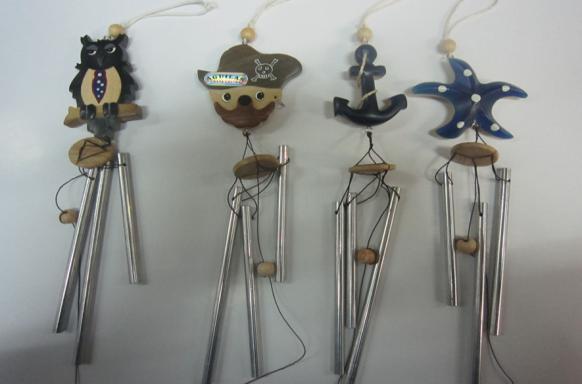 CÓDIGO: 003A
PRECIO: 1,80€
CARACTERÍSTICAS:  REALIZADOS EN ALUMINIO Y MADERA ; SE VENDEN EN DOS TAMAÑOS DIFERENTES (25 Y 30CM)
IMANES PARA FRIGORÍFICO SURTIDOS
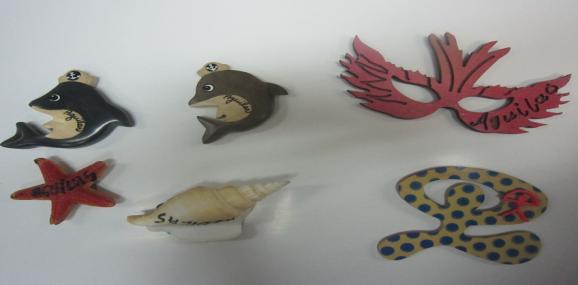 CÓDIGO: 004A
PRECIO: 1,20€ Y  1,50€
CARACTERÍSTICAS:  REALIZADOS EN MADERA ; SE VENDEN EN DOS TAMAÑOS DIFERENTES
POSAVASOS DE CARACOLAS
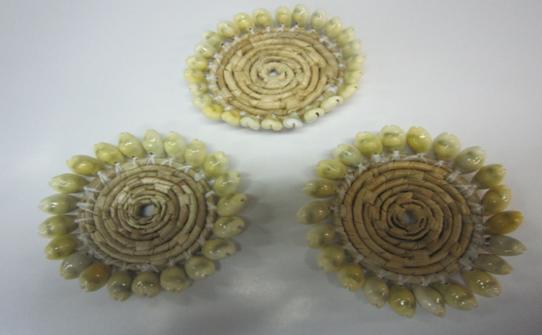 CÓDIGO: 005A
PRECIO: 0,72€
CARACTERÍSTICAS:  REALIZADOS CON CARACOLAS Y RAFIA NATURAL
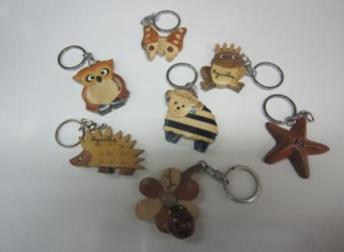 LÍNEA 2: BISUTERÍA/ADORNOS PARA LLEVAR
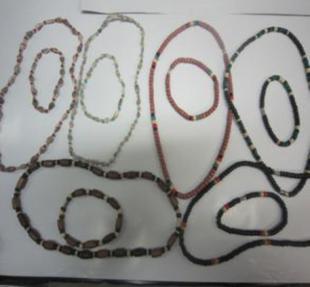 Productos suministrados por 
          “MAR DEL CORAL”
collares y pulseras surtidas
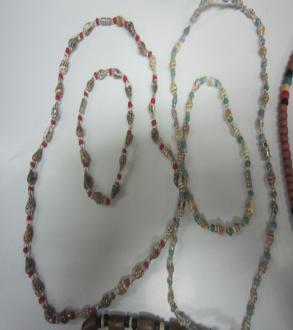 001B (collares) y 002B (pulseras)
1€ collar y 0,50€ pulseras
Características: Realizados en  conchas y maderas teñidas
Se pueden adquirir de manera individual collares y/o pulseras o si lo prefieren el conjunto de collar y pulsera completo a 1,50€
Llaveros surtidos, recuerdo de Águilas
CÓDIGO: 003B
PRECIO: 1,25€
CARACTERÍSTICAS: realizados en tres tipos de madera distintos.
La inscripción que aparecen en el llavero de Águilas es opcional.
PIERCING                   IMAGEN NO DISPONIBLE
CÓDIGO: 003B
PRECIO: 1€
CARACTERÍSTICAS:  En dos tamaños  y colores diferentes
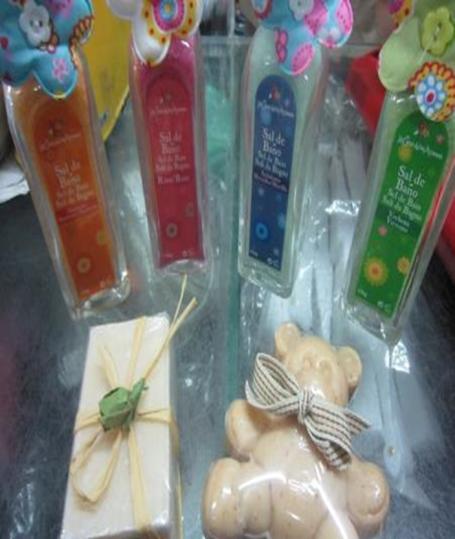 LÍNEA 3:  OTROS ARTÍCULOS
JABONES Y SALES DE BAÑO
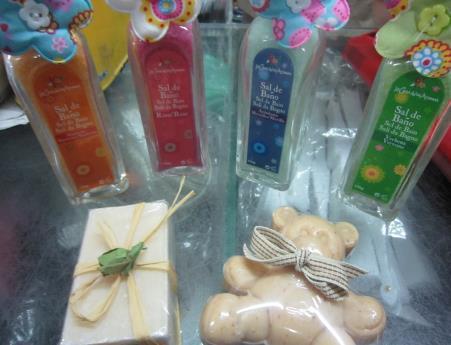 CÓDIGO: 001C
PRECIO: 1€
BONITOS Y VARIADOS JABONES Y PEQUEÑOS FRASCOS DE SALES PERFUMADAS EN DISTINTOS COLORES.
NOTA: LOS PRECIOS DEL CATÁLOGO SON FINALES. LOS PORTES SON POR CARGO DEL COMPRADOR.
ESPERAMOS QUE LOS PRODUCTOS OFRECIDOS SEAN DE VUESTRO AGRADO.
QUEDAMOS A VUESTRA DISPOSICIÓN PARA CUALQUIER DUDA O CONSULTA.
GRACIAS ANTICIPADAS. 
  
COOPERATIVA MERCAGUILAS